Литературно - музыкальная мероприятие 
"Всё начинается с любви..."
Петровском СДК провели мероприятия посвященное «Дню памяти юного героя антифашиста» .
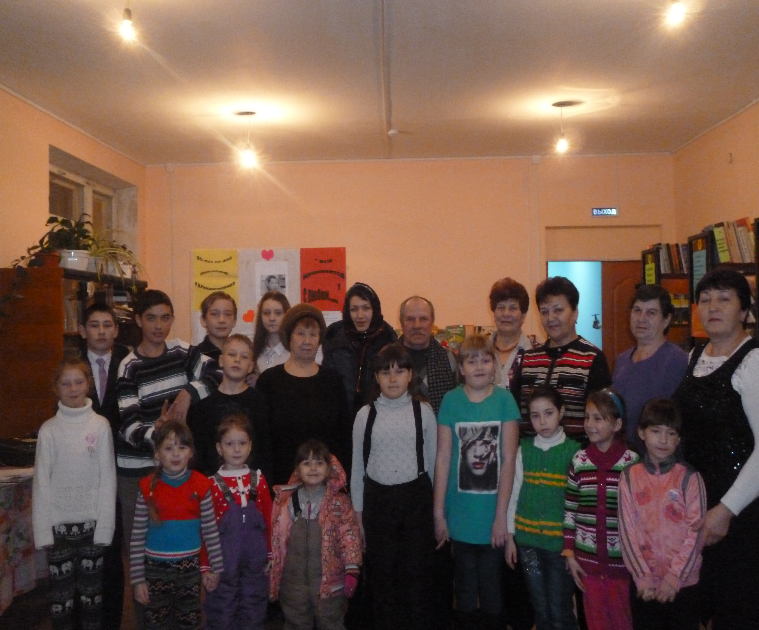 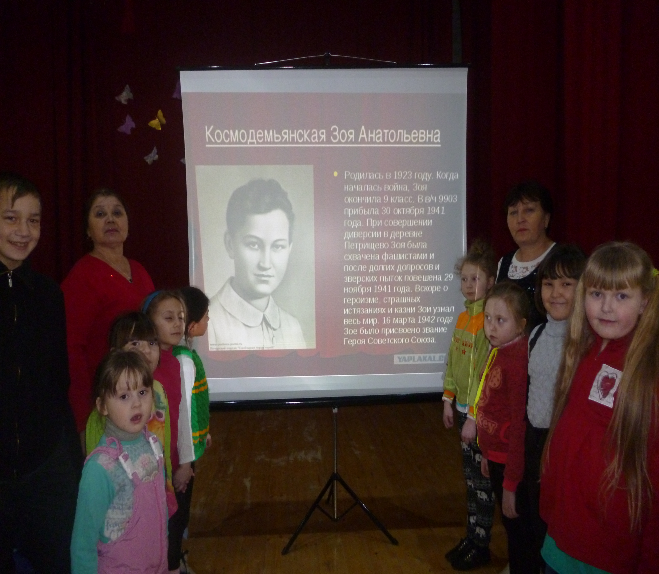 15 февраля 2017 года в Петровском СДК совместно с библиотекой прошло мероприятие по патриотическому воспитанию, посвящённое выводу войск из Афганистана "Жаркое солнце войны!"
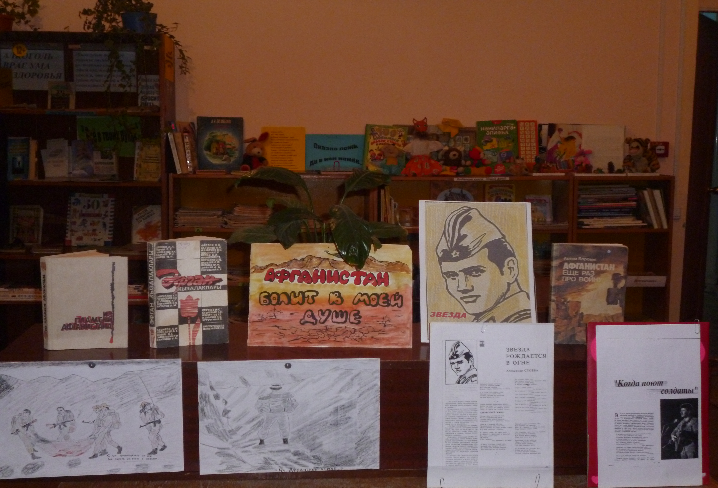 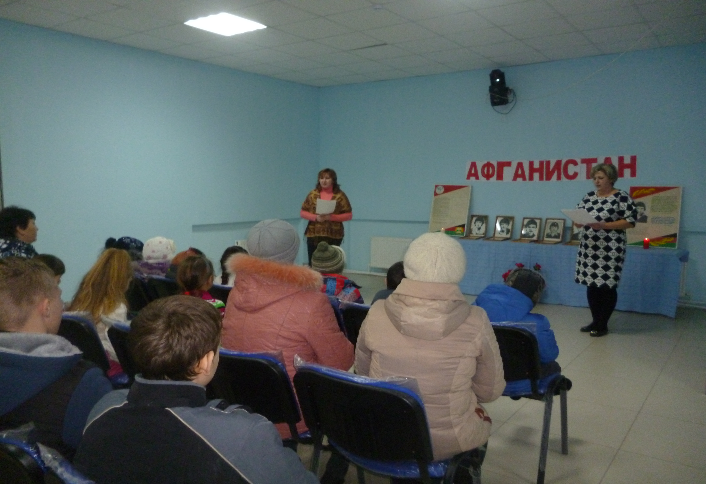 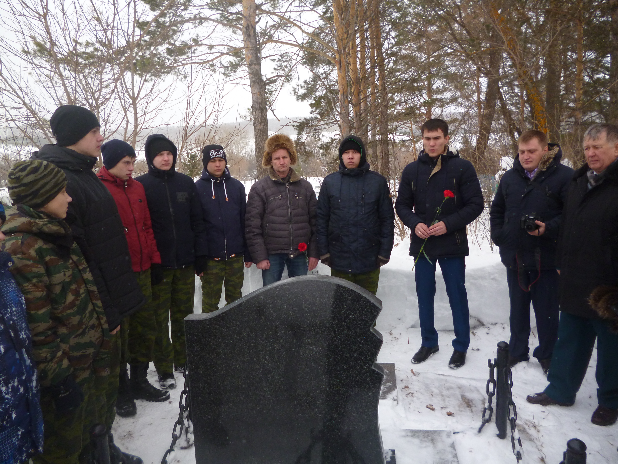 «Не поднимай рюмки!» - информационный час по профилактики алкоголизма.
«Моя речь- моё зеркало!» тематическая викторина
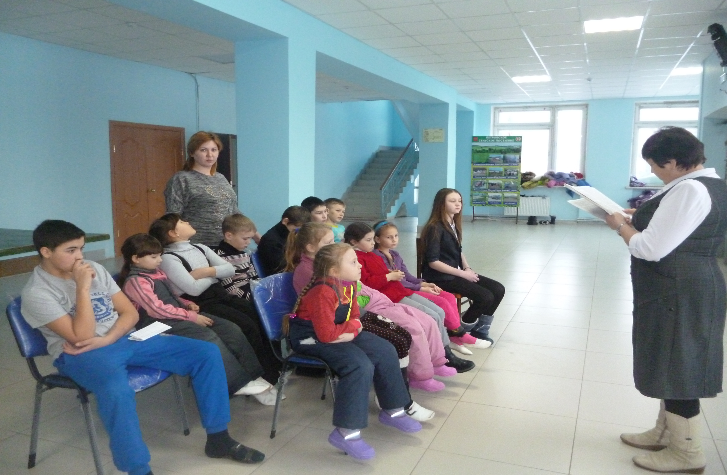 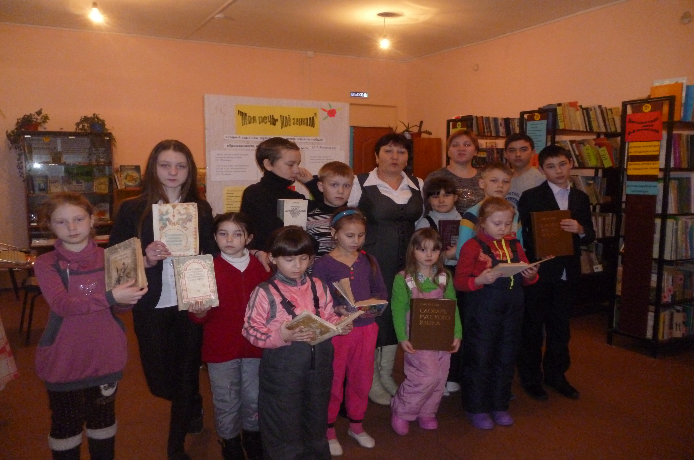 «Мозаика леса!»-конкурсная-игровая программа по экологии.
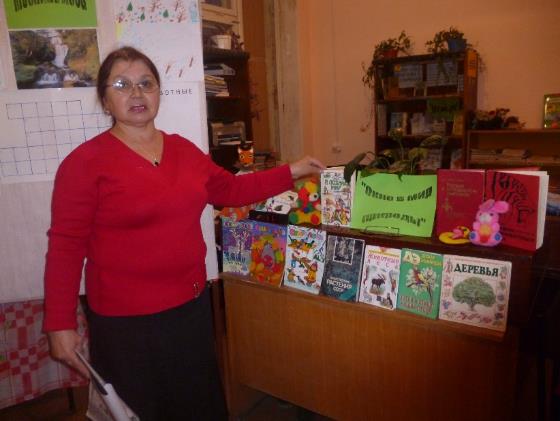 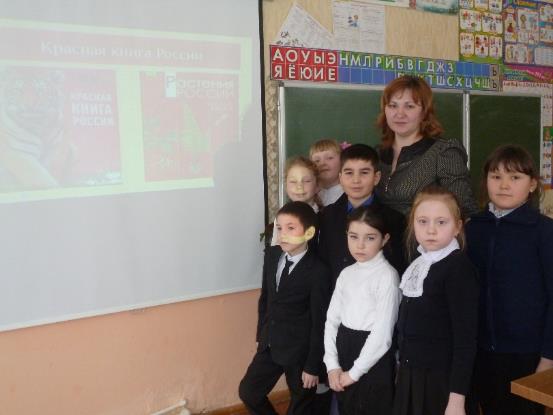 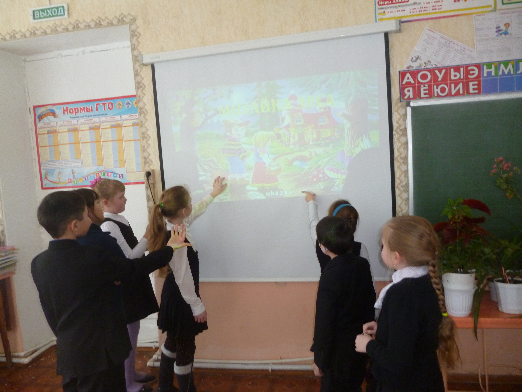 «Ай, да Масленица!»- народное гулянье.
«Татарстан- наш общий дом»-информационный час к 100 –ю дня образования ТАССР.
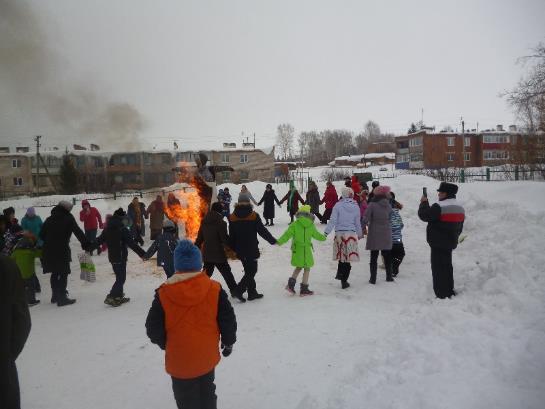 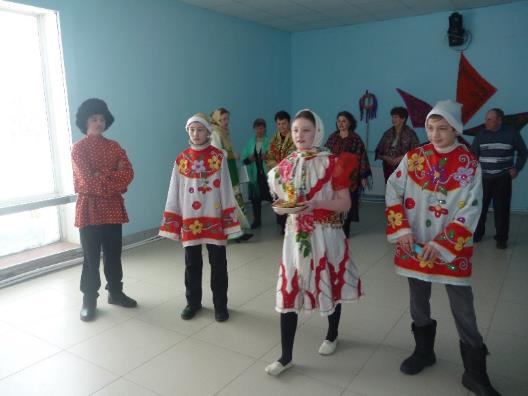 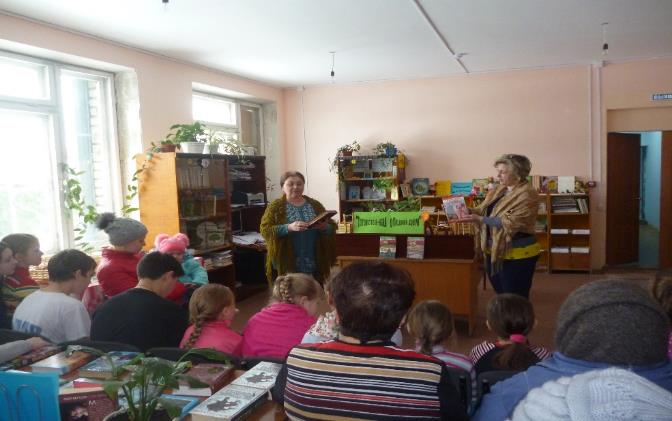 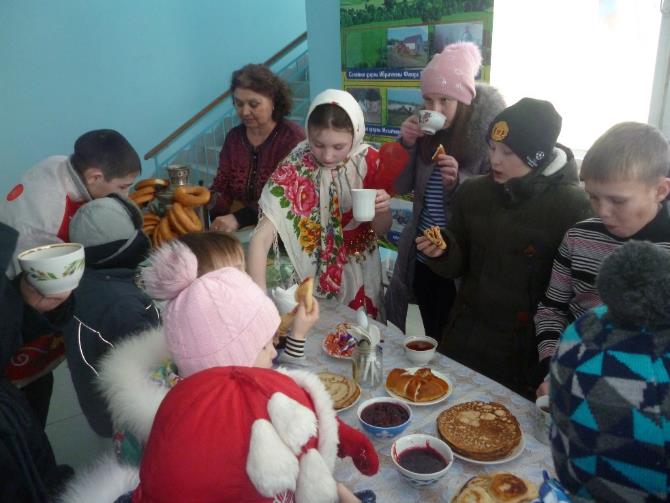 Выезд с концертными номерами в поселок Карабаш 
на Масленицу.
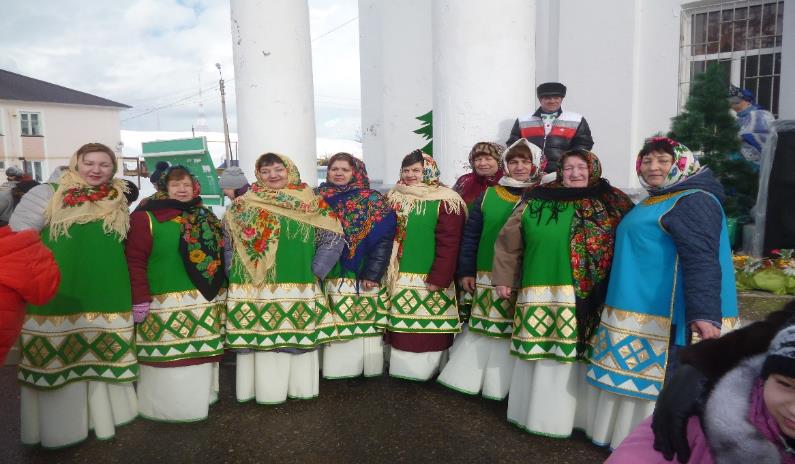